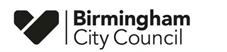 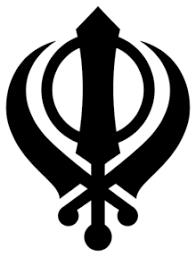 ਸਿੱਖ ਭਾਈਚਾਰੇ ਦੀ ਰੂਪ ਰੇਖਾ
ਪਬਲਿਕ ਹੈਲਥ ਅਪ੍ਰੈਲ 2021
ਅੰਕੜੇ ਥੋੜ੍ਹੇ ਘੱਟ ਵੱਧ ਕੀਤੇ ਗਏ ਹਨ
ਅੰਤਰ ਰਾਸ਼ਟਰੀ, ਰਾਸ਼ਟਰੀ ਅਤੇ ਬਰਮਿੰਘਮ ਦਾ ਸੰਦਰਭ
ਸੰਨ 2011 ਦੀ ਮਰਦਮਸ਼ੁਮਾਰੀ ਤੋਂ ਲਈ ਜਾਣਕਾਰੀ ਬਰਮਿੰਘਮ ਵਿੱਚ ਸਿੱਖਾਂ ਦੀ ਆਬਾਦੀ ਦਰਸਾਉਂਦੀ ਹੈ। ਇਸ ਤੋਂ ਸਾਬਤ ਹੁੰਦਾ ਹੈ ਕਿ ਸਭ ਤੋਂ ਵੱਧ ਸਿੱਖਾਂ ਦੀ ਆਬਾਦੀ ਹੈਂਡਜ਼ਵਰਥ ਵੁੱਡ (25%) ਅਤੇ ਸੋਹੋ (11.3%) ਵਿੱਚ ਹੈ। ਹਾਰਬੋਰਨ, ਹਾਲ ਗਰੀਨ, ਲੋਜ਼ੈਲਜ਼ ਅਤੇ ਪੂਰਬੀ ਹੈਂਡਜ਼ਵਰਥ ਵਿੱਚ (6%) ਅਤੇ ਬਰਮਿੰਘਮ ਦੇ ਬਾਕੀ ਸਾਰੇ ਇਲਾਕਿਆਂ ਵਿੱਚ ਇੱਕੋ ਜਿਹੀ ਹੈ ਜਿਹੜੀ ਕਿ (5%) ਤੋਂ ਘੱਟ ਹੈ।
ਸਿੱਖ ਧਰਮ ਦਾ ਆਰੰਭ
133,681
15ਵੀਂ ਸਦੀ
420,196
ਬਰਮਿੰਘਮ ਦੇ ਵਾਰਡਾਂ ਵਿੱਚ ਸਿੱਖਾਂ ਦੀ ਆਬਾਦੀ ਦੀ ਦਰ
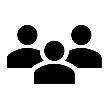 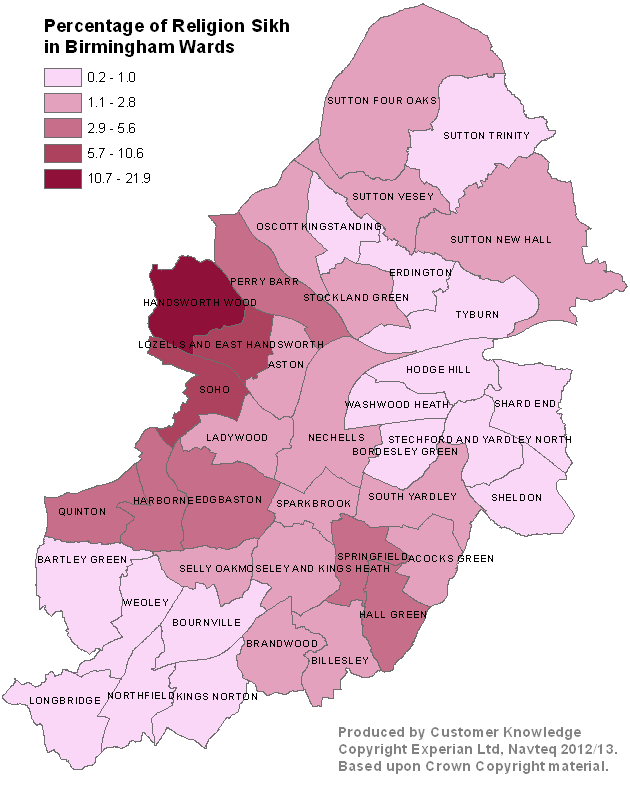 ਵੈਸਟ ਮਿਡਲੈਂਡਜ਼ ਵਿੱਚ ਰਹਿਣ ਵਾਲੇ ਲੋਕ ਆਪਣੇ ਆਪ ਨੂੰ ਸਿੱਖ ਕਹਾਉਂਦੇ ਹਨ, ਜਿਨ੍ਹਾਂ ਵਿੱਚੋਂ 32,276 ਬਰਮਿੰਘਮ ਵਿੱਚ ਰਹਿੰਦੇ ਹਨ। ਇਹ, ਇਸ ਸ਼ਹਿਰ ਦੀਆਂ ਘੱਟ ਗਿਣਤੀ ਕੌਮਾਂ ਵਿੱਚੋਂ 
ਦੂਜਾ ਵੱਡਾ ਧਾਰਮਿਕ 
ਗਰੁੱਪ (3%) ਹੈ।
ਵਿੱਚ ਸਿੱਖ ਧਰਮ ਦੀ ਨੀਂਹ ਰੱਖੀ ਗਈ ਸੀ, ਕਿਹਾ ਜਾਂਦਾ ਹੈ ਕਿ ਇਹ ਧਰਮ ਪੰਜਾਬ ਵਿੱਚ ਸ਼ੁਰੂ ਹੋਇਆ ਸੀ (ਜਿਹੜਾ ਦੇਸ਼ ਦੀ ਵੰਡ ਤੋਂ ਬਾਅਦ ਪਾਕਿਸਤਾਨ ਅਤੇ ਭਾਰਤ ਵਿੱਚ ਵੰਡਿਆ  ਗਿਆ)
ਗੁਰੂ ਨਾਨਕ ਦੇਵ ਜੀ ਇਸ ਦੇ ਮੋਢੀ ਸਨ ਅਤੇ ਦਸਾਂ ਗੁਰੂਆਂ ਵਿੱਚੋਂ ਪਹਿਲੇ ਸਨ।
ਇੰਗਲੈਂਡ ਵਿੱਚ ਰਹਿਣ ਵਾਲੇ ਲੋਕ ਆਪਣੇ ਆਪ ਨੂੰ ਸਿੱਖ ਕਹਾਉਂਦੇ ਹਨ। ਇਹ ਧਰਮ ਯੂਕੇ ਦੇ ਘੱਟ ਗਿਣਤੀ ਧਾਰਮਿਕ ਗਰੁੱਪਾਂ ਵਿੱਚ ਤੀਜੇ ਨੰਬਰ ਉੱਤੇ ਆਉਂਦਾ ਹੈ। 
ਯੂਕੇ ਵਿੱਚ ਸਭ ਤੋਂ ਵੱਧ ਸਿੱਖ ਲੰਡਨ ਵਿੱਚ ਰਹਿੰਦੇ ਹਨ।
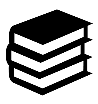 59.7%
63%
ਪਾਠ ਪੂਜਾ ਦਾ ਸਥਾਨ
ਬਰਮਿੰਘਮ ਦੇ ਤਕਰੀਬਨ 60% ਸਿੱਖ ਇੰਗਲੈਂਡ ਵਿੱਚ ਹੀ ਪੈਦਾ ਹੋਏ ਸਨ। ਇਹ ਗਿਣਤੀ ਮਿਡਲ ਈਸਟ ਜਾਂ ਏਸ਼ੀਆ (35%) ਅਤੇ ਅਫ਼ਰੀਕਾ (4%)  ਵਿੱਚ ਪੈਦਾ ਹੋਏ ਸਿੱਖਾਂ ਨਾਲੋਂ ਕਾਫ਼ੀ ਵੱਧ ਹੈ।
ਬਰਮਿੰਘਮ ਵਿੱਚ 60% ਤੋਂ ਵੱਧ ਸਿੱਖ ਆਪਣੇ ਆਪ ਨੂੰ ਬ੍ਰਿਟਿਸ਼ ਕਹਾਉਂਦੇ ਹਨ। ਇਸ ਪਛਾਣ ਦੀ ਗਿਣਤੀ ਇੰਗਲਿਸ਼ (16%) ਅਤੇ ਗ਼ੈਰ-ਯੂਕੇ (15%) ਨਾਲੋਂ ਬਹੁਤ ਜ਼ਿਆਦਾ ਹੈ।
ਸਿੱਖ ਆਪਣੇ ਧਰਮ ਦੀ ਪੂਜਾ ਗੁਰਦਵਾਰਿਆਂ ਜਾਂ ਘਰਾਂ ਵਿੱਚ ਕਰਦੇ ਹਨ। ਇਸ ਧਰਮ ਵਿੱਚ ਪਾਠ ਕਰਨਾ, ਧਿਆਨ ਲਗਾਉਣਾ, ਗੁਰੂ ਗਰੰਥ ਸਾਹਿਬ ਦੀ ਸੇਵਾ ਕਰਨਾ ਅਤੇ ਤਿਉਹਾਰ ਮਨਾਉਣੇ ਸ਼ਾਮਲ ਹਨ, ਜਿਸ ਵਿੱਚੋਂ ਖ਼ਾਸ ਕਰਕੇ ਵੈਸਾਖੀ ਉੱਤੇ ਵੱਧ ਜ਼ੋਰ ਦਿੱਤਾ ਜਾਂਦਾ ਹੈ, ਜਦੋਂ ਸਿੱਖ ਅੰਮ੍ਰਿਤ ਛੱਕ ਕੇ ਖ਼ਾਲਸਾ ਪੰਥ ਵਿੱਚ ਸ਼ਾਮਲ ਹੁੰਦੇ ਹਨ।
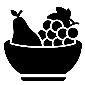 ਲੰਗਰ
ਬਰਮਿੰਘਮ ਵਿੱਚ ਸਿੱਖਾਂ ਦੀ 6.0% ਆਬਾਦੀ ਦੇ ਮੁਕਾਬਲੇ ਸ਼ਹਿਰ ਦੀਆਂ ਔਰਤਾਂ ਦੀ ਕੁੱਲ ਆਬਾਦੀ 7% ਹੈ
ਬਰਮਿੰਘਮ ਵਿੱਚ ਸਿੱਖਾਂ ਦੀ 6.5% ਆਬਾਦੀ ਦੇ ਮੁਕਾਬਲੇ ਸ਼ਹਿਰ ਵਿੱਚ ਮਰਦਾਂ  ਦੀ ਕੁੱਲ ਆਬਾਦੀ  8% ਹੈ
0-4yrs
ਲੰਗਰ (ਗੁਰੂ ਨਾਨਕ ਦੇਵ ਜੀ ਦੁਆਰਾ ਚਲਾਈ ਗਈ ਭੋਜਨ ਦੀ ਮੁਫ਼ਤ ਸੇਵਾ) ਹਰ ਗੁਰਦਵਾਰੇ ਵਿੱਚ ਚੱਲਦਾ ਹੈ ਅਤੇ ਕਈਆਂ ਥਾਵਾਂ ਉੱਤੇ ਇਹ ਬੇਘਰੇ ਅਤੇ ਗ਼ਰੀਬ ਲੋਕਾਂ ਨੂੰ ਵੀ ਵਰਤਾਇਆ ਜਾਂਦਾ ਹੈ। ਇਹ ਖਾਣਾ ਹਰ ਇੱਕ ਨੂੰ ਵਰਤਾਇਆ ਜਾਂਦਾ ਹੈ, ਭਾਵੇਂ ਉਸ ਦੀ ਕੋਈ ਵੀ ਜ਼ਾਤ, ਧਰਮ, ਰੰਗ, ਲਿੰਗ, ਅਮੀਰੀ/ਗ਼ਰੀਬੀ ਜਾਂ ਨਸਲ ਹੋਵੇ, ਜਿਸ ਰਾਹੀਂ ਮਨੁੱਖਤਾ ਨੂੰ ਇੱਕ ਮੰਨਣ ਦਾ ਸੰਦੇਸ਼ ਜਾਂਦਾ ਹੈ।
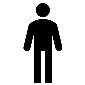 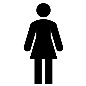 ਬਰਮਿੰਘਮ ਵਿੱਚ ਸਿੱਖਾਂ ਦੀ 10% ਆਬਾਦੀ ਦੇ ਮੁਕਾਬਲੇ ਸ਼ਹਿਰ ਦੀਆਂ ਔਰਤਾਂ ਦੀ ਕੁੱਲ ਆਬਾਦੀ 14% ਹੈ
ਬਰਮਿੰਘਮ ਵਿੱਚ ਸਿੱਖਾਂ ਦੀ 8% ਆਬਾਦੀ ਦੇ ਮੁਕਾਬਲੇ ਸ਼ਹਿਰ ਵਿੱਚ ਮਰਦਾਂ  ਦੀ ਕੁੱਲ ਆਬਾਦੀ  11.5% ਹੈ
>65yrs
ਸੰਸਾਰ ਵਿੱਚ 22 ਮਿਲਿਅਨ ਤੋਂ ਵੱਧ ਸਿੱਖ ਰਹਿੰਦੇ ਹਨ, ਜਿਨ੍ਹਾਂ ਵਿੱਚੋਂ 90% ਹਿੰਦੋਸਤਾਨ ਵਿੱਚ ਹੀ ਰਹਿੰਦੇ ਹਨ। ਸਿੱਖ ਧਰਮ ਹਿੰਦੋਸਤਾਨ ਦਾ ਚੌਥਾ ਵੱਡਾ ਧਰਮ ਹੈ ਅਤੇ ਜਿਸ ਦੀ ਬਹੁਤਾਤ ਪੰਜਾਬ ਵਿੱਚ ਹੈ। ਕੈਨੇਡਾ ਵਿੱਚ ਸਿੱਖਾਂ ਦੀ ਗਿਣਤੀ ਸੰਸਾਰ ਵਿੱਚ ਦੂਜੇ ਨੰਬਰ ਉੱਤੇ ਹੈ, ਅਤੇ ਇਸ ਤੋਂ ਬਾਅਦ ਯੂਕੇ ਦਾ ਨੰਬਰ ਆਉਂਦਾ ਹੈ। ਇਸ ਤੋਂ ਇਲਾਵਾ ਬਾਕੀ ਦੇਸ਼ ਇਹ ਹਨ ਜਿੱਥੇ ਸਿੱਖਾਂ ਦੀ ਕਾਫ਼ੀ ਗਿਣਤੀ ਹੈ ਅਤੇ ਇਨ੍ਹਾਂ ਵਿੱਚ ਯੂ ਐਸ, ਆਸਟਰੇਲੀਆ, ਮਲੇਸ਼ੀਆ, ਕੈਨੀਆ ਅਤੇ ਯੂਗੰਡਾ ਸ਼ਾਮਲ ਹਨ।
5 ਕਕਾਰ
ਸਿੱਖ ਕਿਸੇ ਵੀ ਉਮਰ ਵਿੱਚ ਅੰਮ੍ਰਿਤ ਛਕ ਕੇ ਖ਼ਾਲਸਾ ਪੰਥ ਵਿੱਚ ਸ਼ਾਮਲ ਹੋ ਸਕਦੇ ਹਨ। ਉਨ੍ਹਾਂ ਨੂੰ ਵੱਖਰੀ ਪਛਾਣ ਦਿੱਤੀ ਜਾਂਦੀ ਅਤੇ ਪੰਜ ਕਕਾਰ ਪਹਿਨਾਏ ਜਾਂਦੇ ਹਨ: ਕੇਸ, ਕੰਘਾ, ਕਛਹਿਰਾ, ਕੜਾ ਅਤੇ ਕਿਰਪਾਨ।
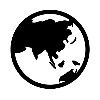 ਉੱਪਰ ਦਿੱਤੇ ਗਏ ਨਕਸ਼ੇ ਵਿੱਚ ਵਾਰਡਾਂ ਦੀਆਂ ਹੱਦਬੰਦੀਆਂ ਮਈ 2018 ਤੋਂ ਪਹਿਲਾਂ ਦੀਆਂ ਹਨ, ਕਿਉਂਕਿ ਇਨ੍ਹਾਂ ਬਾਰੇ ਜਾਣਕਾਰੀ ਸੰਨ 2011 ਦੀ ਮਰਦਮਸ਼ੁਮਾਰੀ ਤੋਂ ਲਈ ਗਈ ਸੀ। ਨਵੀਂ ਮਰਦਮਸ਼ੁਮਾਰੀ ਅਨੁਸਾਰ ਵਾਰਡਾਂ ਦੀ ਨਵੀਂ ਹੱਦਬੰਦੀ ਸੰਨ 2022 ਵਿੱਚ ਉਪਲਬਧ ਹੋਵੇਗੀ।
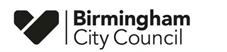 ਸਿੱਖ ਭਾਈਚਾਰੇ ਦੀ ਰੂਪ ਰੇਖਾ
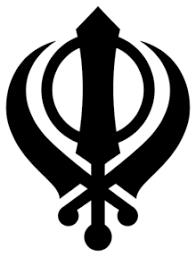 ਪਬਲਿਕ ਹੈਲਥ ਅਪ੍ਰੈਲ 2021
ਅੰਕੜੇ ਥੋੜ੍ਹੇ ਘੱਟ ਵੱਧ ਕੀਤੇ ਗਏ ਹਨ
ਜੀਵਨ ਵਿੱਚ ਸਭ ਤੋਂ ਵਧੀਆ ਆਰੰਭ ਕਰਨਾ
ਸਿਹਤਮੰਦ ਅਤੇ ਸਸਤੀ ਖ਼ੁਰਾਕ
ਮਾਨਸਿਕ ਸਿਹਤ ਅਤੇ ਤੰਦਰੁਸਤੀ
ਹਰ ਉਮਰ ਵਿੱਚ ਚੁਸਤੀ ਅਤੇ ਹਿੰਮਤ
ਤਣਾਓ ਦੇ ਕਾਰਨ
77%
3,216 KCAL
ਸਰੀਰਕ 
ਕਸਰਤ 
>150 ਮਿਨਿਟ/ਫ਼ੀ ਹਫ਼ਤਾ 
ਇੰਗਲੈਂਡ ਵਿੱਚ ਧਰਮ ਦੇ ਆਧਾਰ ਉੱਤੇ
ਸਰੀਰਕ 
ਕਸਰਤ 
<30 ਮਿਨਿਟ/ਫ਼ੀ ਹਫ਼ਤਾ 
ਇੰਗਲੈਂਡ ਵਿੱਚ ਧਰਮ ਦੇ ਆਧਾਰ ਉੱਤੇ
ਬਰਮਿੰਘਮ ਵਿੱਚ ਸਿੱਖ ਵਜੋਂ ਰਜਿਸਟਰਡ ਬੱਚਿਆਂ ਦੀ ਗਿਣਤੀ (2.8%) ਹੈ, ਜਿਹੜੀ ਅੰਗਰੇਜ਼ੀ ਸਿੱਖ ਬੱਚਿਆਂ ਦੀ ਆਬਾਦੀ (0.87% ਇੰਗਲੈਂਡ) ਨਾਲੋਂ 
ਵੱਧ ਹੈ।
7,710
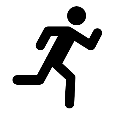 ਨੌਕਰੀ       35%
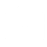 ਯੂਕੇ ਵਿੱਚ 21 - 55 ਸਾਲ ਦੀ ਉਮਰ ਦੇ 137 ਸਿੱਖ ਪੰਜਾਬੀ ਮਰਦਾਂ ਦੀ ਰੋਜ਼ਾਨਾ ਔਸਤ ਐਨਰਜੀ ਦੀ ਖਪਤ ਉੱਪਰ ਦਿੱਤੇ ਅਨੁਸਾਰ ਸੀ (ਸਿਫਾਰਸ਼ ਕੀਤੀ ਗਈ ਐਨਰਜੀ 2,500 ਕਿਲੋ ਕੈਲਰੀ ਹੈ)
2,000 ਸਿੱਖਾਂ ਦੇ ਕੀਤੇ ਗਏ ਸਰਵੇ ਤੋਂ ਪਤਾ ਲੱਗਾ ਹੈ ਕਿ 77% ਸਿੱਖ ਸਮਝਦੇ ਹਨ ਕਿ ਉਨ੍ਹਾਂ ਦੇ ਜੀਵਨ ਤਣਾਓਪੂਰਣ ਹਨ।
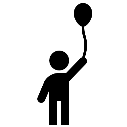 ਪਰਿਵਾਰਕ ਜ਼ਿੰਮੇਵਾਰੀਆਂ     27%
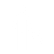 #1
ਈਸਾਈ  (61.7%)
ਮੋਟਾਪਾ
#1
ਮੁਸਲਮਾਨ 
(40.4%)
ਸਮੇਂ ਦੀ ਘਾਟ 26%
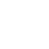 ਯੂਕੇ ਵਿੱਚ ਅਤੇ ਬਰਮਿੰਘਮ ਵਿੱਚ ਸਿੱਖਾਂ ਦੀ ਸੰਖਿਆ ਬਾਰੇ ਸੀਮਤ ਖੋਜ ਕੀਤੀ ਗਈ ਹੈ, ਜਿਨ੍ਹਾਂ ਨੂੰ ਵਧੇਰੇ ਭਾਰ ਜਾਂ ਮੋਟੇ ਵਜੋਂ ਸ਼੍ਰੇਣੀਬੱਧ ਕੀਤਾ ਗਿਆ ਹੈ। ਲੇਕਿਨ, ਇੱਥੇ ਪ੍ਰਕਾਸ਼ਤ ਖੋਜ ਇਹ ਸੁਝਾਅ ਦਿੰਦੀ ਹੈ, ਕਿ ਆਮ ਆਬਾਦੀ ਦੇ ਮੁਕਾਬਲੇ ਦੱਖਣੀ ਏਸ਼ੀਆਈ ਆਬਾਦੀ ਵਿੱਚ ਮੋਟਾਪੇ ਦੀ ਦਰ ਵਧੇਰੇ ਹੈ।
ਸਿੱਖ ਧਰਮ ਵਿੱਚ ਛਾਤੀ ਦਾ ਦੁੱਧ ਚੁੰਘਾਉਣ ਨੂੰ ਸਕਾਰਾਤਮਕ ਤੌਰ ਤੇ ਉਤਸ਼ਾਹਤ ਕੀਤਾ ਜਾਂਦਾ ਹੈ। ਪਰ ਧਰਮ ਦੇ ਆਧਾਰ ਉੱਤੇ ਛਾਤੀ ਦਾ ਦੁੱਧ ਚੁੰਘਾਉਣ ਬਾਰੇ ਸਥਾਨਕ ਅੰਕੜੇ ਉਪਲਬਧ ਨਹੀਂ ਹਨ।
#2
ਹਿੰਦੂ (57.9%)
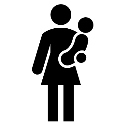 ਖ਼ੁਦਕੁਸ਼ੀ
ਹਿੰਦੂ/ਸਿੱਖ (30.1%)
#2
#3
ਯਹੂਦੀ (56%)
ਸਿੱਖਾਂ ਦਾ ਜੀਵਨ ਪ੍ਰਤੀ ਉੱਚ ਸਤਿਕਾਰ ਹੈ ਜਿਸਨੂੰ ਪਰਮਾਤਮਾ ਦੀ ਦਾਤ ਵਜੋਂ ਵੇਖਿਆ ਜਾਂਦਾ ਹੈ। ਸਿੱਖ ਗੁਰੂਆਂ ਨੇ ਆਤਮ ਹੱਤਿਆ ਨੂੰ ਰੱਬ ਦੀ 
ਯੋਜਨਾ ਵਿੱਚ ਦਖਲਅੰਦਾਜ਼ੀ ਸਮਝ ਕੇ ਰੱਦ ਕਰ ਦਿੱਤਾ।
#3
ਯਹੂਦੀ 
(30%)
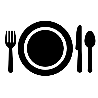 ਖ਼ਸਰੇ ਦੀ ਬੀਮਾਰੀ ਬਾਰੇ 
ਟੀਕਿਆਂ ਦਾ ਵੇਰਵਾ
ਗਲਾਸਗੋ, ਸਕੌਟਲੈਂਡ ਵਿੱਚ ਧਰਮ ਦੇ ਆਧਾਰ ਉੱਤੇ
ਪੱਛਮੀਕਰਨ
#4
ਬੋਧੀ (55.9%)
ਵੱਖੋ ਵੱਖਰੀਆਂ ਪੀੜ੍ਹੀਆਂ ਉੱਤੇ ਵੱਖੋ ਵੱਖਰੇ ਖੁਰਾਕ ਸਭਿਆਚਾਰਾਂ ਦੇ ਹਾਵੀ ਹੋਣ ਦੇ ਸਬੂਤ ਮਿਲਦੇ ਹਨ। 

ਬਜ਼ੁਰਗ ਬਾਲਗਾਂ ਨੂੰ ਮੁੱਖ ਤੌਰ ਤੇ ਰਵਾਇਤੀ ਭਾਰਤੀ ਭੋਜਨ ਖਾਣ ਦੀ ਇੱਛਾ ਹੋਣ ਦੀ ਜ਼ਿਆਦਾ ਸੰਭਾਵਨਾ ਹੁੰਦੀ ਹੈ, ਜਦੋਂ ਕਿ ਛੋਟੇ ਸਿੱਖ ਪੀਜ਼ਾ, ਬਰਗਰ ਅਤੇ ਚਿਪਸ ਵਰਗੇ ਪੱਛਮੀ ਸੁਵਿਧਾਜਨਕ ਆਹਾਰਾਂ ਦੀ ਵਧੇਰੇ ਇੱਛਾ ਰੱਖਦੇ ਹਨ।
ਸ਼ਰਾਬ
ਈਸਾਈ (26.4%)
#4
#5
#1
ਸਿੱਖ (55.6%)
ਸਿੱਖ (93%)
ਸਿੱਖਾਂ ਨੇ ਕਿਹਾ ਕਿ ਉਹ ਕਦੇ -ਕਦੇ ਪੀਂਦੇ ਹਨ, 4 ਵਿੱਚੋਂ 1 ਸਿੱਖ ਨੇ ਆਪਣੇ ਪਰਿਵਾਰ ਵਿੱਚ ਕਿਸੇ ਨੂੰ ਪੀਣ ਦੀ ਸਮੱਸਿਆ ਹੋਣ ਦੀ ਰਿਪੋਰਟ ਦਿੱਤੀ ਹੈ।
61%
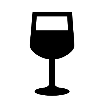 #2
ਮੁਸਲਮਾਨ (84%)
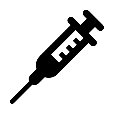 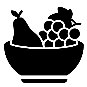 46%
2018 ਦੇ ਬ੍ਰਿਟਿਸ਼ ਸਿੱਖ ਰਿਪੋਰਟ ਦੇ ਸਰਵੇਖਣ ਵਿੱਚ 2,000 ਸਿੱਖ ਭਾਗੀਦਾਰਾਂ ਵਿੱਚੋਂ 46% ਨੇ ਕਿਹਾ ਹੈ ਕਿ ਉਨ੍ਹਾਂ ਨੇ ਹਫ਼ਤੇ ਵਿੱਚ ਘੱਟੋ ਘੱਟ ਕੁਝ ਵਾਰ ਕਸਰਤ ਲਈ ਸਮਾਂ ਕੱਢਿਆ ਹੈ।
#3
ਹਿੰਦੂ (84%)
ਸਿੱਖਾਂ ਦੀ ਖ਼ੁਰਾਕ
ਬਾਲਗ਼ਾਂ ਦੀ ਤਮਾਕੂ ਨੋਸ਼ੀ ਦਾ ਵੇਰਵਾ
ਇੰਗਲੈਂਡ ਵਿੱਚ ਧਰਮ ਦੇ ਆਧਾਰ ਉੱਤੇ
ਬਹੁਤ ਸਾਰੇ ਸਿੱਖਾਂ ਨੂੰ ਖੁਰਾਕ ਸੰਬੰਧੀ ਕੋਈ ਪਾਬੰਦੀਆਂ ਨਹੀਂ ਹਨ। 

ਪਰ ਜਿਨ੍ਹਾਂ ਸਿੱਖਾਂ ਨੇ ਅੰਮ੍ਰਿਤ ਛਕਿਆ ਹੈ, ਉਹ ਸ਼ਾਕਾਹਾਰੀ ਹਨ ਅਤੇ ਅੰਡੇ, ਮੱਛੀ ਅਤੇ ਪਸ਼ੂ ਡੈਰੀਵੇਟਿਵਜ਼ ਦੇ ਨਾਲ ਕਿਸੇ ਵੀ ਪਦਾਰਥ ਜਾਂ ਪਸ਼ੂਆਂ ਦੀ ਚਰਬੀ ਵਿੱਚ ਪਕਾਏ ਹੋਏ ਭੋਜਨ ਨਹੀਂ ਖਾਂਦੇ। 

ਗੁਰਦੁਆਰਿਆਂ ਵਿੱਚ ਸਿਰਫ ਸ਼ਾਕਾਹਾਰੀ ਭੋਜਨ ਹੀ ਪਰੋਸਿਆ ਜਾਂਦਾ ਹੈ ਤਾਂ ਜੋ ਹਰ ਕੋਈ, ਉਨ੍ਹਾਂ ਦੀ ਖੁਰਾਕ ਸੰਬੰਧੀ ਪਾਬੰਦੀਆਂ ਦੀ ਪਰਵਾਹ ਕੀਤੇ ਬਿਨਾਂ, ਇਸ ਨੂੰ ਖਾ ਸਕੇ।
#4
ਗ਼ੈਰ-ਏਸ਼ੀਅਨ (83%)
ਹਿੰਦੂ 
ਯਹੂਦੀ 
ਸਿੱਖ
11%
5%
ਈਸਾਈ
ਕੈਂਟ, ਯੂਕੇ ਵਿੱਚ 137 ਸਿੱਖ ਵਿਅਕਤੀਆਂ ਵਿੱਚੋਂ 73% ਬੈਠ ਕੇ ਕੰਮ ਕਰਨ ਵਾਲੀਆਂ ਨੌਕਰੀਆਂ ਵਿੱਚ ਲੱਗੇ ਹੋਏ ਹਨ। ਉਹੀ ਅਧਿਐਨ ਇਹ ਵੀ ਦਰਸਾਉਂਦਾ ਹੈ ਕਿ ਸਾਰੇ ਭਾਗੀਦਾਰਾਂ ਨੂੰ ਸੁਸਤੀ ਦੇ ਰੂਪ ਵਿੱਚ ਸ਼੍ਰੇਣੀਬੱਧ ਕੀਤਾ ਗਿਆ ਸੀ, ਜਾਂ ਸਰੀਰਕ ਗਤੀਵਿਧੀਆਂ ਦੀ ਹੇਠਲੀ ਪੱਧਰ ਵਿੱਚ ਸ਼ਾਮਲ ਕੀਤਾ ਗਿਆ ਸੀ।
73%
ਇੱਥੇ ਯੂਕੇ ਅਤੇ ਅੰਤਰਰਾਸ਼ਟਰੀ ਦੋਵੇਂ ਤਰ੍ਹਾਂ ਦੀਆਂ ਖੋਜਾਂ ਕੀਤੀਆਂ ਗਈਆਂ ਹਨ ਜੋ ਸਿੱਖ ਬੱਚਿਆਂ ਦੇ ਉਨ੍ਹਾਂ ਦੇ ਧਰਮ ਕਾਰਨ ਧੱਕੇਸ਼ਾਹੀ ਦੇ ਪ੍ਰਭਾਵਾਂ ਨੂੰ ਉਜਾਗਰ ਕਰਦੀਆਂ ਹਨ।
ਸਿੱਖਾਂ ਨੇ ਭੰਗ ਦੀ ਪੀਣ ਕੋਸ਼ਿਸ਼ ਕੀਤੀ ਸੀ, ਸਿਰਫ 3% ਨੇ ਹੋਰ ਮਨੋਰੰਜਕ ਨਸ਼ੇ ਵਰਤਣ ਦੀ ਕੋਸ਼ਿਸ਼ ਕੀਤੀ ਸੀ। ਪੰਜਾਬੀ ਸਭਿਆਚਾਰ ਵਿੱਚ ਤੰਬਾਕੂ ਨਾਲ ਜੁੜੇ ਕਲੰਕ ਕਾਰਨ ਸਿਰਫ 10% ਸਿੱਖਾਂ ਨੇ ਤੰਬਾਕੂ ਦੀ ਵਰਤੋਂ ਦੀ ਕੋਸ਼ਿਸ਼ ਕੀਤੀ ਸੀ।
ਧੱਕੇਸ਼ਾਹੀ
5%
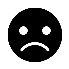 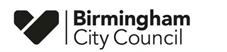 ਸਿੱਖ ਭਾਈਚਾਰੇ ਦੀ ਰੂਪ ਰੇਖਾ
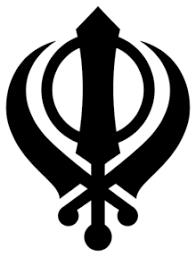 ਪਬਲਿਕ ਹੈਲਥ ਅਪ੍ਰੈਲ 2021
ਅੰਕੜੇ ਥੋੜ੍ਹੇ ਘੱਟ ਵੱਧ ਕੀਤੇ ਗਏ ਹਨ
ਬਚਾਓ ਅਤੇ ਪਤਾ ਲਾਉਣਾ
ਵਧੀਆ ਕੰਮ ਕਰਨਾ ਅਤੇ ਸਿੱਖਿਆ ਲੈਣਾ
ਲੰਬੀ ਅਤੇ ਚੰਗੀ ਉਮਰ ਭੋਗਣਾ
ਕੋਵਿਡ-19 ਵੈਕਸੀਨੇਸ਼ਨ ਰੇਟ ਉਮਰ 70+ 
ਧਰਮ ਦੇ ਆਧਾਰ ’ਤੇ
5 ਵਿੱਚੋਂ 3
ਲੈਵਲ 4+ 
ਯੋਗਤਾਵਾਂ
ਬਰਮਿੰਘਮ ਵਿੱਚ ਇਨ੍ਹਾਂ ਯੋਗਤਾਵਾਂ ਵਾਲੀ 28% ਸਿੱਖ ਆਬਾਦੀ, ਸ਼ਹਿਰ ਦੀ ਕੁੱਲ ਆਬਾਦੀ ਦੇ 23% ਦੇ ਮੁਕਾਬਲੇ ਹੈ
ਡੀਮੈਂਸ਼ੀਆ ਦੇ ਸਮਝੇ ਗਏ ਕਾਰਨ
ਯੂਕੇ ਵਿੱਚ ਗੋਰੇ ਯੂਰਪੀਅਨ ਲੋਕਾਂ ਦੇ ਮੁਕਾਬਲੇ ਸਿੱਖਾਂ ਵਿੱਚ ਸ਼ੂਗਰ ਦੇ ਹੋਣ ਦਾ ਖ਼ਤਰਾ 2 ਤੋਂ 6 ਗੁਣਾ ਵੱਧ ਹੁੰਦਾ ਹੈ।
ਸ਼ੂਗਰ
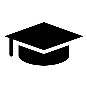 ਸਿੱਖ ਪੁਰਸ਼ ਸਕਾਟਲੈਂਡ ਵਿੱਚ ਕੋਲੋਰੈਕਟਲ ਕੈਂਸਰ ਸਕ੍ਰੀਨਿੰਗ ਕਰਵਾਉਣ ਨਹੀਂ ਗਏ
ਈਸਾਈ (91.1%)
ਯਹੂਦੀ (88.8%)
ਹਿੰਦੂ (87.1%)
ਸਿੱਖ (87%)
ਮੁਸਲਮਾਨ (72.3%)
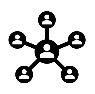 ਸਮਾਜ ਤੋਂ ਕੱਟੇ ਰਹਿਣਾ
ਸਿੱਖ ਭਾਈਚਾਰੇ ਵਿੱਚ ਦਿਮਾਗੀ ਕਮਜ਼ੋਰੀ ਦੀ ਸਮਝ ਅਤੇ ਜਾਗਰੂਕਤਾ ਬਾਰੇ ਕੀਤੀ ਗਈ ਖੋਜ ਵਿੱਚ ਪਾਇਆ ਗਿਆ ਕਿ ਭਾਗੀਦਾਰਾਂ ਨੇ ਦਿਮਾਗੀ ਕਮਜ਼ੋਰੀ ਦੇ ਇਹ ਕਾਰਨ ਸਮਝੇ...
ਕੋਈ
 ਯੋਗਤਾ ਨਹੀਂ
ਬਰਮਿੰਘਮ ਵਿੱਚ 22% ਸਿੱਖ ਆਬਾਦੀ ਸ਼ਹਿਰ ਦੀ ਕੁੱਲ ਆਬਾਦੀ ਦੇ 28% ਦੇ ਮੁਕਾਬਲੇ ਹੈ
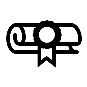 ਸਿਹਤ ਸੇਵਾਵਾਂ ਤੱਕ ਪਹੁੰਚ
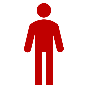 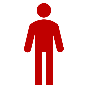 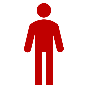 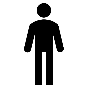 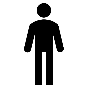 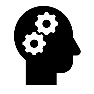 ਤਣਾਓ
ਬਜ਼ੁਰਗ ਪ੍ਰਵਾਸੀ ਸਿੱਖ ਮਰਦਾਂ ਨੂੰ ਭਾਸ਼ਾ ਦੀਆਂ ਰੁਕਾਵਟਾਂ ਅਤੇ ਧਾਰਮਿਕ ਵਿਸ਼ਵਾਸਾਂ ਦੇ ਕਾਰਨ ਸਿਹਤ ਸੰਭਾਲ ਪ੍ਰਣਾਲੀ ਤਕ ਪਹੁੰਚਣ ਵਿੱਚ ਮੁਸ਼ਕਲ ਆ ਸਕਦੀਆਂ ਹਨ। ਇਸ ਦੇ ਨਤੀਜੇ ਵਜੋਂ ਬਹੁਤ ਸਾਰੇ ਦਿਲ ਦੀਆਂ ਬਿਮਾਰੀਆਂ ਲਈ ਪੁੱਛ ਪੜਤਾਲ ਕਰਾਉਣ ਵਿੱਚ ਅਸਫਲ ਰਹਿੰਦੇ ਹਨ।
ਕੋਲੋਰੈਕਟਲ ਕੈਂਸਰ ਸਕ੍ਰੀਨਿੰਗ ਵਾਸਤੇ ਘੱਟ ਲੋਕਾਂ 
ਦੇ ਜਾਣ ਦੇ ਕਾਰਨ
65.7%           34.3%
ਬਰਮਿੰਘਮ ਦੀ ਆਮ ਆਬਾਦੀ ਦੇ ਮੁਕਾਬਲੇ ਸਿੱਖ ਮਾਇਕ ਤੌਰ ’ਤੇ ਜ਼ਿਆਦਾ ਸਰਗਰਮ ਹਨ।
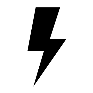 ‘ਮਾੜੇ ਕਰਮ’
ਬਰਮਿੰਘਮ ਦੀ ਸਿੱਖ ਕਮਿਉਨਿਟੀ
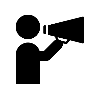 ਬੋਲੀ ਦੀਆਂ ਮੁਸ਼ਕਲਾਂ
ਸਰਗਰਮ          ਗ਼ੈਰ ਸਰਗਰਮ
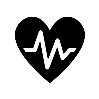 ਬਰਮਿੰਘਮ ਦੀ ਆਮ ਆਬਾਦੀ
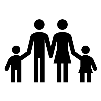 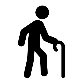 ਘਰ ਦੇ ਛੋਟੇ ਮੈਂਬਰਾਂ ਉੱਤੇ ਨਿਰਭਰ ਕਰਨਾ
ਬੁੱਢੇ ਹੋ ਜਾਣਾ
59.2%           40.8%
321 ਵਿੱਚੋਂ 82% ਸਿੱਖਾਂ ਨੇ ਇਹ ਕਿਹਾ ਸੀ ਕਿ ਉਹ ਘਰ ਵਿੱਚ ਹੀ ਆਪਣੀ ਦੇਖਭਾਲ ਕਰਾਉਣ ਅਤੇ ਮਰਨ ਨੂੰ ਤਰਜੀਹ ਦੇਣਗੇ।
82%
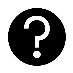 ਕੋਲੋਰੈਕਟਲ ਕੈਂਸਰ ਬਾਰੇ ਘੱਟ ਜਾਣਕਾਰੀ
> 1 ਤੋਂ ਵੱਧ ਲੋਕਾਂ ਨਾਲ ਰਿਹਾਇਸ਼
ਬਰਮਿੰਘਮ ਵਿੱਚ 25% ਸਿੱਖ ਆਬਾਦੀ ਸ਼ਹਿਰ ਦੇ ਕੁੱਲ ਆਬਾਦੀ ਦੇ 11% ਦੇ ਮੁਕਾਬਲੇ ਹੈ
10 ਵਿੱਚੋਂ 1
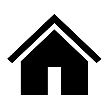 ਐਚਪੀਵੀ ਵੈਕਸੀਨੇਸ਼ਨ ਨਾ ਕਰਾਉਣ ਦੀ ਝਿਜਕ
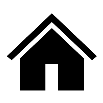 ਸਿੱਖ ਪਰਿਵਾਰਾਂ ਵਿੱਚ ਕੋਈ ਨਾ ਕੋਈ ਵਿਅਕਤੀ ਦਿਮਾਗੀ ਕਮਜ਼ੋਰੀ ਜਾਂ ਅਲਜ਼ਾਈਮਰ ਦਾ ਸ਼ਿਕਾਰ ਹੈ। ਦਿਮਾਗੀ ਕਮਜ਼ੋਰੀ ਜਾਂ ਅਲਜ਼ਾਈਮਰ ਵਾਲੇ 62% ਸਿੱਖਾਂ ਦੀ ਦੇਖਭਾਲ ਵੀ ਪਰਿਵਾਰਕ ਮੈਂਬਰ ਕਰਦੇ ਹਨ।
ਸਿੱਖ ਪਿਛੋਕੜ ਦੀਆਂ ਕੁੜੀਆਂ ਆਮ ਜਨਸੰਖਿਆ ਦੇ ਮੁਕਾਬਲੇ ਐਚਪੀਵੀ ਟੀਕਾਕਰਣ ਲਈ ਘੱਟ ਜਾਂਦੀਆਂ ਹਨ। ਇਸ ਦੇ ਨਾਲ ਨਾਲ ਇਸ ਬਾਰੇ ਜਾਗਰੂਕਤਾ ਦੀ ਵੀ ਘਾਟ ਹੈ ਕਿ ਪੁਰਸ਼ ਐਚਪੀਵੀ ਦੁਆਰਾ ਕਿਵੇਂ ਪ੍ਰਭਾਵਤ ਹੋ ਸਕਦੇ ਹਨ ਅਤੇ ਬਹੁਤ ਸਾਰੇ ਵਾਇਰਸਾਂ ਦੀਆਂ ਕਿਸਮਾਂ ਬਾਰੇ ਵੀ ਉਹ ਉਲਝਣ ਵਿੱਚ ਹਨ ਕਿ ਇਹ ਕੈਂਸਰ ਨਾਲ ਕਿਵੇਂ ਜੁੜਦੇ ਅਤੇ ਵਿਕਸਤ ਹੋ ਜਾਂਦੇ ਹਨ।
ਬਰਮਿੰਘਮ ਵਿੱਚ 16% ਸਿੱਖ ਆਬਾਦੀ ਸ਼ਹਿਰ ਦੀ ਕੁੱਲ ਆਬਾਦੀ ਦੇ 32% ਦੇ ਮੁਕਾਬਲੇ ਹੈ
ਹਰ ਘਰ ਵਿੱਚ  
1 ਵਿਅਕਤੀ
ਜੀਵਨ ਦੇ ਅਖ਼ੀਰ ਲਈ ਪ੍ਰਬੰਧ
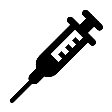 ਜਦੋਂ ‘ਐਂਡ ਆਫ ਲਾਈਫ ਕੇਅਰ’ ਬਾਰੇ ਪੁੱਛਿਆ ਗਿਆ - 321 ਲੋਕਾਂ ਦੀ ਪੁੱਛਗਿਛ ਵਿੱਚ 3 ਵਿੱਚੋਂ ਸਿਰਫ 1 ਸਿੱਖ ਨੂੰ 'ਐਡਵਾਂਸ ਕੇਅਰ ਪਲਾਨਿੰਗ' ਸ਼ਬਦ ਬਾਰੇ ਹੀ ਕੁੱਝ ਸਮਝ ਸੀ।
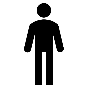 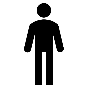 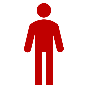 12%           8%
ਧਰਮ ਦੁਆਰਾ ਕਿੱਤਾ ਦਰਸਾਉਂਦਾ ਹੈ ਕਿ ਸਿੱਖ ਆਮ ਬਰਮਿੰਘਮ ਦੀ ਆਬਾਦੀ ਨਾਲੋਂ ਮੈਨੇਜਰਾਂ ਦੇ ਤੌਰ ’ਤੇ ਵਧੇਰੇ ਨੌਕਰੀਆਂ ਕਰਦੇ ਹਨ
27%
ਭਾਵਨਾਤਮਕ ਸਹਾਇਤਾ ਨੈਟਵਰਕ ਦੀ ਘਾਟ ਕਾਰਡੀਓਵੈਸਕੁਲਰ ਬਿਮਾਰੀਆਂ ਦੀ ਸੰਭਾਵਨਾ ਨੂੰ ਵਧਾ ਸਕਦੀ ਹੈ
ਬਰਮਿੰਘਮ ਦੀ ਸਿੱਖ ਕਮਿਉਨਿਟੀ
ਯੂਕੇ ਦੇ ਦੱਖਣੀ ਏਸ਼ੀਅਨ ਮਰਦ
ਜਿਨਸੀ ਸਿਹਤ ਬਾਰੇ ਮਰਦਾਂ ਦੀ ਧਾਰਨਾ ਵਿੱਚ ਕੀਤੀ ਗਈ ਖੋਜ ਵਿੱਚ ਪਾਇਆ ਗਿਆ ਕਿ ਬਹੁਤ ਸਾਰੇ ਲੋਕਾਂ ਨੇ ਸੋਚਿਆ ਕਿ ਸੈਕਸ ਰਾਹੀਂ ਫ਼ੈਲਣ ਵਾਲੇ ਰੋਗ ਕੇਵਲ ਔਰਤਾਂ ਲਈ ਹੀ ਵਧੇਰੇ ਮੁੱਦਾ ਹਨ। ਕੁਝ ਵਿਅਕਤੀਆਂ ਨੂੰ ਇਹ ਵੀ ਨਹੀਂ ਪਤਾ ਸੀ ਕਿ ਇਨ੍ਹਾਂ ਦੀਆਂ ਕੀ ਨਿਸ਼ਾਨੀਆਂ ਹੁੰਦੀਆਂ ਹਨ। ਸਾਰੇ ਵਿਅਕਤੀ ਸਹਿਮਤ ਸਨ ਕਿ ਜਿਨਸੀ ਸਿਹਤ ਭਾਈਚਾਰੇ ਵਾਸਤੇ ਵਿਚਾਰ ਵਟਾਂਦਰੇ ਦਾ ਇੱਕ ਮੁਸ਼ਕਲ ਵਿਸ਼ਾ ਹੈ।
ਮਾਹਿਰ 
                         ਕਾਰੀਗਰ
ਮੈਨੇਜਰ
ਸਿੱਖ ਧਰਮ ਦੇ ਅਨੁਸਾਰ, ਮੌਤ ਇੱਕ ਕੁਦਰਤੀ ਪ੍ਰਕਿਰਿਆ ਹੈ, ਇਹ ਸਿਰਫ ਸਰੀਰ ਹੀ ਹੈ ਜੋ ਮਰਦਾ ਹੈ ਅਤੇ ਆਤਮਾ ਪ੍ਰਵਾਸ ਅਤੇ ਪੁਨਰ ਜਨਮ ਦੁਆਰਾ ਜੀਉਂਦੀ ਹੈ। ਜੀਵਨ ਦਾ ਉਦੇਸ਼ 'ਵਾਹਿਗੁਰੂ' (ਰੱਬ ਦੇ ਨਾਮ) ਦੇ ਨੇੜੇ ਜਾਣਾ ਜਾਂ ਉਸ ਵਿੱਚ ਸਮਾ ਜਾਣਾ ਹੈ।
ਭਾਵਨਾਤਮਕ ਮੱਦਦ
ਯੂਕੇ ਦੇ ਗੋਰੇ ਯੂਰਪੀਅਨ
ਬਰਮਿੰਘਮ ਦੀ ਆਮ ਆਬਾਦੀ
11%
9%           10%
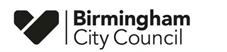 ਸਿੱਖ ਭਾਈਚਾਰੇ ਦੀ ਰੂਪ ਰੇਖਾ
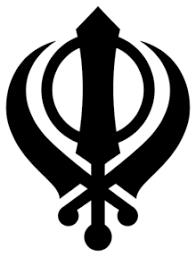 ਪਬਲਿਕ ਹੈਲਥ ਅਪ੍ਰੈਲ 2021
ਅੰਕੜੇ ਥੋੜ੍ਹੇ ਘੱਟ ਵੱਧ ਕੀਤੇ ਗਏ ਹਨ
ਹਰਾ ਅਤੇ ਟਿਕਾਊ ਭਵਿੱਖ
ਫ਼ਰਕਾਂ ਨੂੰ ਘਟਾਉਣਾ
ਰਾਸ਼ਟਰੀ ਅੰਕੜਾ ਦਫਤਰ ਦੁਆਰਾ 2 ਮਾਰਚ ਤੋਂ 15 ਮਈ 2020 ਦੌਰਾਨ ਸਵੈ-ਪਛਾਣੇ ਗਏ ਧਾਰਮਿਕ ਸਮੂਹਾਂ ਦੇ ਵਿੱਚ ਕੋਰੋਨਾਵਾਇਰਸ ਨਾਲ ਜੁੜੀ ਮੌਤ ਦੀ ਦਰ ਵਿੱਚ ਫ਼ਰਕ ਦੇਖਣ ਨੂੰ ਮਿਲਿਆ ਹੈ, ਜਿਵੇਂ ਕਿ 2011 ਦੀ ਮਰਦਮਸ਼ੁਮਾਰੀ ਵਿੱਚ ਰਿਪੋਰਟ ਕੀਤੀ ਗਈ ਹੈ, ਜਿਸ ਵਿੱਚ “ਕੋਈ ਧਰਮ ਨਹੀਂ” ਵੀ ਸ਼ਾਮਲ ਹੈ। ਹੇਠਾਂ ਦਿੱਤੀ ਸਾਰਣੀ 9 ਸਾਲ ਅਤੇ ਇਸ ਤੋਂ ਵੱਧ ਉਮਰ ਦੇ ਲੋਕਾਂ ਲਈ ਪ੍ਰਤੀ 100,000 ਆਬਾਦੀ ਮਗਰ ਧਰਮ ਅਨੁਸਾਰ ਕੋਵਿਡ-19 ਨਾਲ ਜੁੜੀਆਂ ਮੌਤਾਂ ਦੀ ਉਮਰ ਦੇ ਹਿਸਾਬ ਨਾਲ ਮੌਤ ਦਰ ਦਰਸਾਉਂਦੀ ਹੈ।
ਧਰਮ ਦੇ ਅਨੁਸਾਰ ਬਰਮਿੰਘਮ ਦੇ ਸਭ ਤੋਂ ਵੰਚਿਤ 20% ਇਲਾਕਿਆਂ ਵਿੱਚ ਰਹਿਣ ਵਾਲੇ ਲੋਕਾਂ ਦੀ ਆਬਾਦੀ
ਸਭਿਆਚਾਰਕ ਵਿਸ਼ਵਾਸ
ਸਿੱਖ, ਗੁਰੂ ਜੀ ਦੀ ਬੁੱਧੀ ਦਾ ਸਤਿਕਾਰ ਕਰਦੇ ਹਨ ਅਤੇ ਇਹ ਵਿਸ਼ਵਾਸ ਕਰਦੇ ਹੋਏ ਕਿ ਸਾਰੇ ਮਨੁੱਖਾਂ ਦੀ ਕੁਦਰਤੀ ਦੁਨੀਆਂ ਪ੍ਰਤੀ ਇੱਕ ਅੰਦਰੂਨੀ ਸੰਵੇਦਨਸ਼ੀਲਤਾ ਹੈ ਅਤੇ ਭਵਿੱਖ ਦੀਆਂ ਪੀੜ੍ਹੀਆਂ ਲਈ ਧਰਤੀ ਦੀ ਰੱਖਿਆ ਲਈ ਇੱਕ ਸਥਾਈ ਸਮਾਜ ਸਿਰਜਣਾ ਬਹੁਤ ਮਹੱਤਵਪੂਰਨ ਹੈ।
#1
ਮੁਸਲਮਾਨ (84.2%)
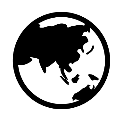 #2
ਬੋਧੀ (51.1%)
ਕੋਵਿਡ ਦੇ ਅਸਰਾਂ ਨੂੰ ਘਟਾਉਣਾ
#3
ਸਿੱਖ, ਕੋਵਿਡ -19 ਦੇ ਨਤੀਜੇ ਵਜੋਂ ਸਿੱਖ ਭਾਈਚਾਰੇ ਵਿੱਚ ਹੋਈਆਂ ਮੌਤਾਂ ਦੀ ਬਹੁਤਾਤ ਕਾਰਨ ਚਿੰਤਤ ਹਨ।
ਈਸਾਈ (49.9%)
96%
#4
ਸਿੱਖ (45.7%)
#5
ਸਿੱਖ ਨੈੱਟਵਰਕ ਦੁਆਰਾ ਕੀਤੀ ਗਈ ਮੁਢਲੀ ਖੋਜ ਦੇ ਅਨੁਸਾਰ, ਵੈਸਟ ਮਿਡਲੈਂਡਸ ਵਿੱਚ 47% ਸਿੱਖ ਮੌਤਾਂ ਜਨਵਰੀ 2020-ਮਾਰਚ 2020 ਤੱਕ ਕੋਵਿਡ-19 ਕਾਰਨ ਹੋਈਆਂ ਸਨ। ਇਹ ਰਾਸ਼ਟਰੀ ਔਸਤ ਨਾਲੋਂ ਦੁੱਗਣੀ 
ਗਿਣਤੀ ਤੋਂ ਵੀ ਵੱਧ ਹੈ।
 
ਇਹ ਅੰਕੜੇ ਸਿੱਖ ਅਤੇ ਏਸ਼ੀਅਨ ਫਿਊਨਰਲ ਡਾਇਰੈਕਟ੍ਰਾਂ ਅਤੇ ਗੁਰਦਵਾਰਿਆਂ ਤੋਂ ਲਏ ਗਏ ਸਨ।
ਹਿੰਦੂ (45%)
47%
#6
ਯਹੂਦੀ (29.2%)
ਬਰਮਿੰਘਮ ਵਿੱਚ ਰਹਿਣ ਵਾਲੇ ਸਿਰਫ 938 ਸਿੱਖਾਂ ਨੂੰ 20% ਘੱਟ ਵੰਚਿਤ ਖੇਤਰਾਂ ਵਿੱਚ ਰਹਿੰਦੇ ਮੰਨਿਆ ਗਿਆ ਹੈ। ਇਹ ਈਸਾਈਆਂ (4.4%) ਦੇ ਮੁਕਾਬਲੇ ਬਹੁਤ ਘੱਟ ਅਨੁਪਾਤ ਹੈ, ਪਰ ਬੋਧੀਆਂ (2.1%) ਦੇ ਮੁਕਾਬਲੇ ਵੱਡਾ ਅਨੁਪਾਤ ਹੈ।
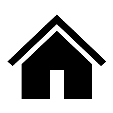 ਹੋਰ ਧਾਰਮਿਕ ਸਮੂਹਾਂ ਦੇ ਮੁਕਾਬਲੇ ਵੱਡੇ ਪਰਿਵਾਰਾਂ ਵਿੱਚ ਰਹਿਣ ਦੇ ਉਨ੍ਹਾਂ ਵਿੱਚ ਪ੍ਰਚਲਤ ਰਿਵਾਜ ਹੋਣ ਕਾਰਨ ਸ਼ਾਇਦ ਸਿੱਖ ਆਬਾਦੀ ਕੋਵਿਡ-19 ਤੋਂ ਬਹੁਤ ਜ਼ਿਆਦਾ ਪ੍ਰਭਾਵਿਤ ਹੋਈ ਹੋਵੇਗੀ।
ਇੱਥੇ ਪ੍ਰਕਾਸ਼ਤ ਖੋਜ ਦੀ ਘਾਟ ਹੈ ਜਿਸ ਨਾਲ ਯੂਕੇ ਦੇ ਅੰਦਰ ਸਿੱਖ ਅਬਾਦੀ ਦੇ ਸਾਹਮਣੇ ਆ ਰਹੀਆਂ ਅਸਮਾਨਤਾਵਾਂ ਦੇ ਸਬੂਤ ਅੱਗੇ ਆ ਸਕਣ। ਪਰ, ਬਰਮਿੰਘਮ ਦੇ ਸਭ ਤੋਂ ਵਾਂਝੇ ਖੇਤਰਾਂ ਵਿੱਚ ਰਹਿਣ ਵਾਲੇ ਲੋਕ, ਘੱਟ ਵਾਂਝੇ ਖੇਤਰਾਂ ਦੇ ਮੁਕਾਬਲੇ ਲਗਭਗ 20  ਸਾਲ ਤੱਕ ਘੱਟ ਚੰਗੀ ਸਿਹਤ 
ਨੂੰ ਮਾਣ ਸਕਣਗੇ।
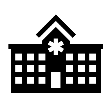 ਸਰੋਤ: ਰਾਸ਼ਟਰੀ ਅੰਕੜਿਆਂ ਲਈ ਦਫਤਰ-ਕੋਰੋਨਾਵਾਇਰਸ (ਕਵਿਡ-19) ਧਾਰਮਿਕ ਸਮੂਹ ਅਨੁਸਾਰ ਹੋਈਆਂ ਮੌਤਾਂ
420,196
ਇੰਗਲੈਂਡ ਦੇ ਉਹ ਲੋਕ ਜੋ ਆਪਣੀ ਪਛਾਣ ਸਿੱਖਾਂ ਵਜੋਂ ਕਰਦੇ ਹਨ। ਇਹ ਯੂਕੇ ਵਿੱਚ ਤੀਜਾ ਸਭ ਤੋਂ ਵੱਡਾ ਘੱਟਗਿਣਤੀ ਧਾਰਮਿਕ ਸਮੂਹ ਹਨ। ਯੂਕੇ ਦੇ ਲੰਡਨ ਸ਼ਹਿਰ ਵਿੱਚ ਸਿੱਖ ਸਭ ਤੋਂ ਵੱਡੀ ਗਿਣਤੀ ਵਿੱਚ ਰਹਿੰਦੇ ਹਨ।